H&H blok 3
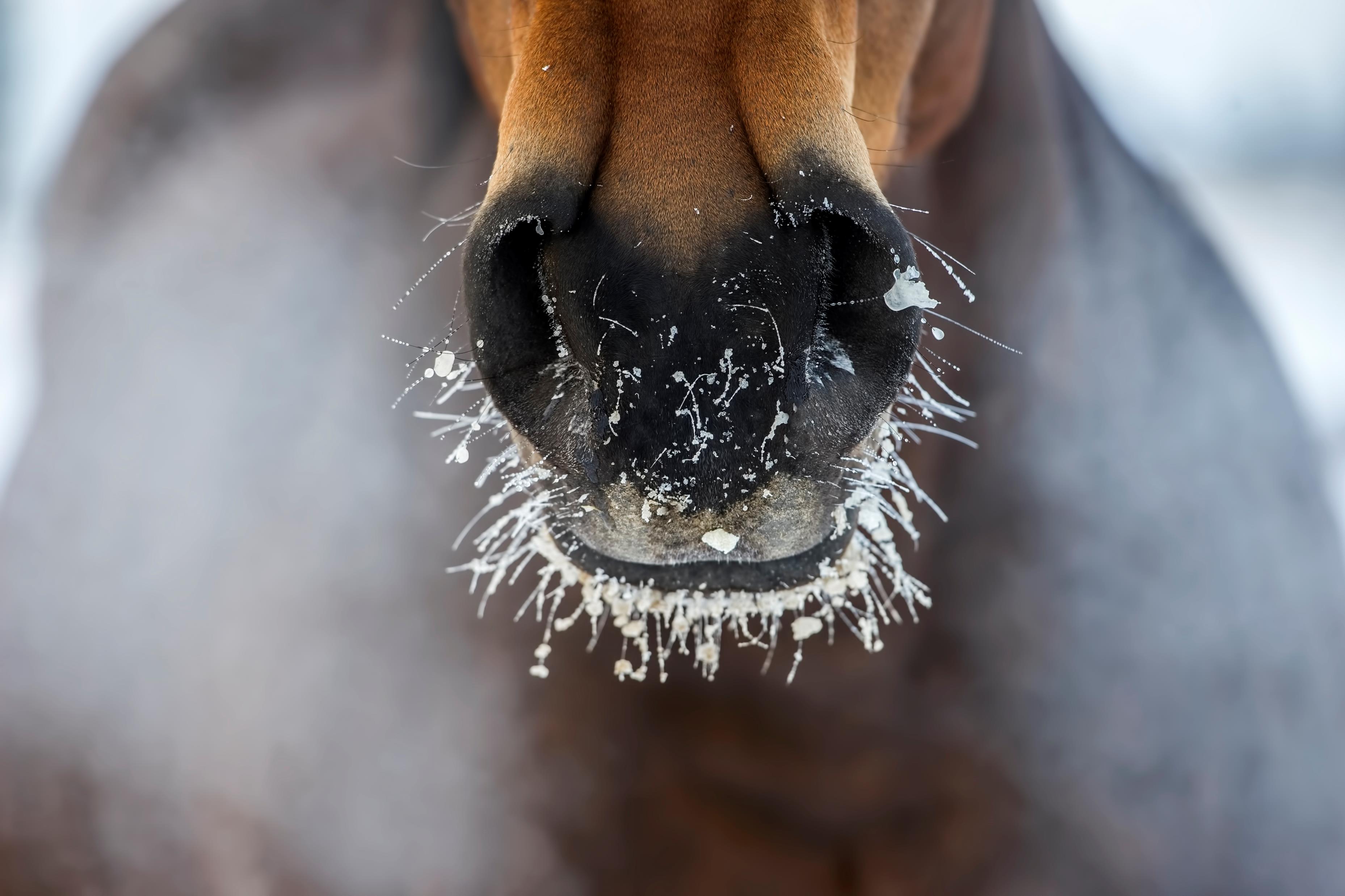 Paard en ezel
Deze les
Bespreken (toets) blok 2
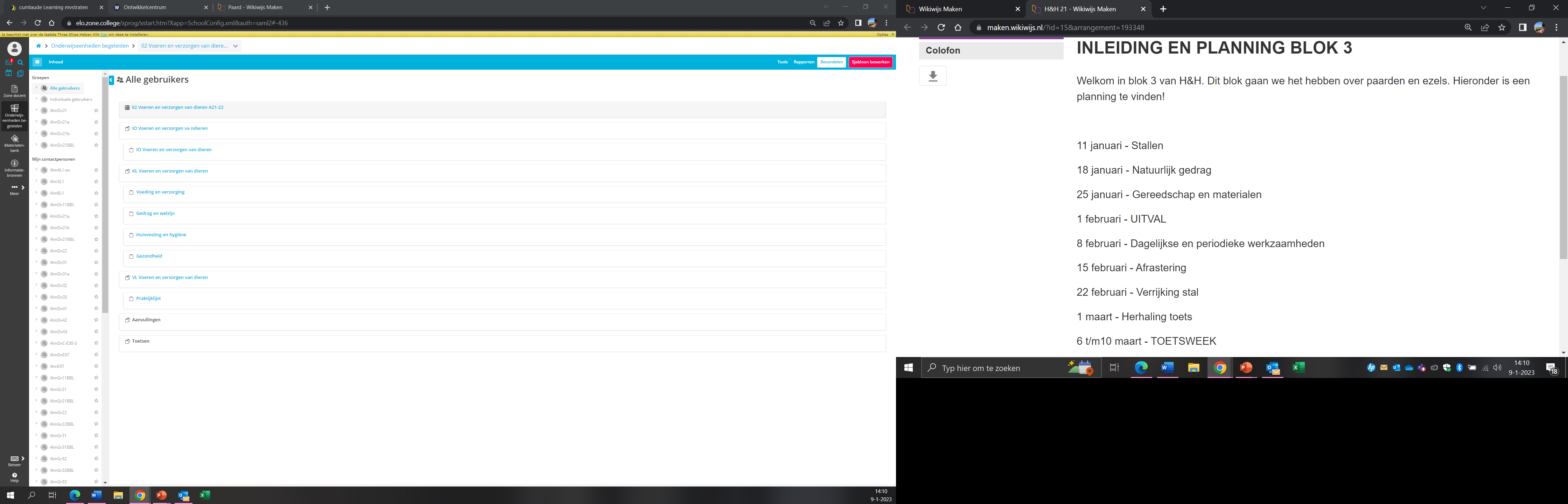 Dit blok
Leerdoelen
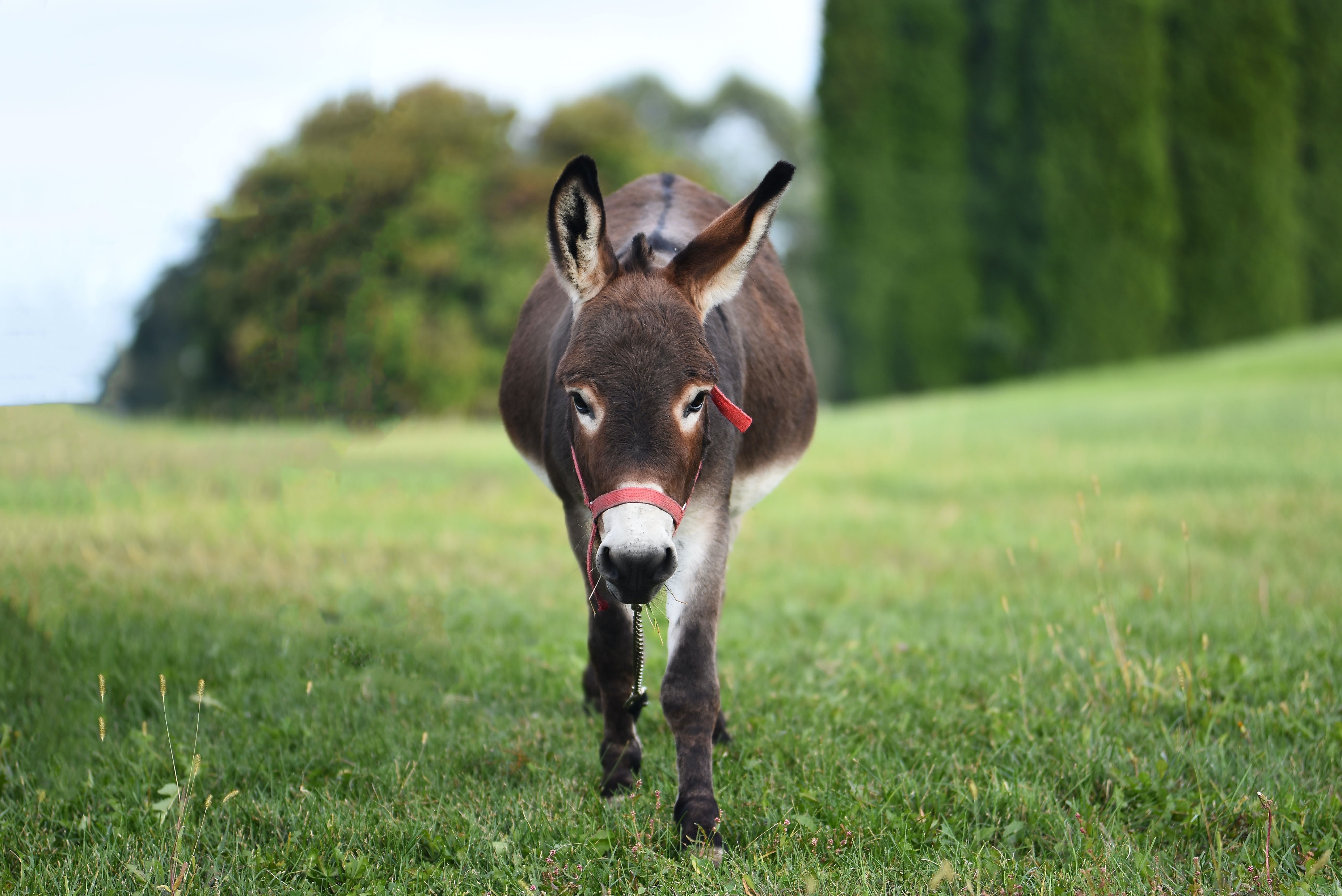 Stal types paard/ezel
Huisvesting van hobbydieren is compleet anders dan van paarden of ezels op maneges/bedrijven.
Stand(s)
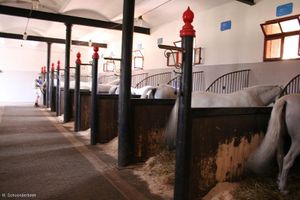 De dieren staan vast, gescheiden door een schot of ‘boom’
De dieren hebben weinig bewegingsvrijheid, relatieve goedkope manier van huisvesten
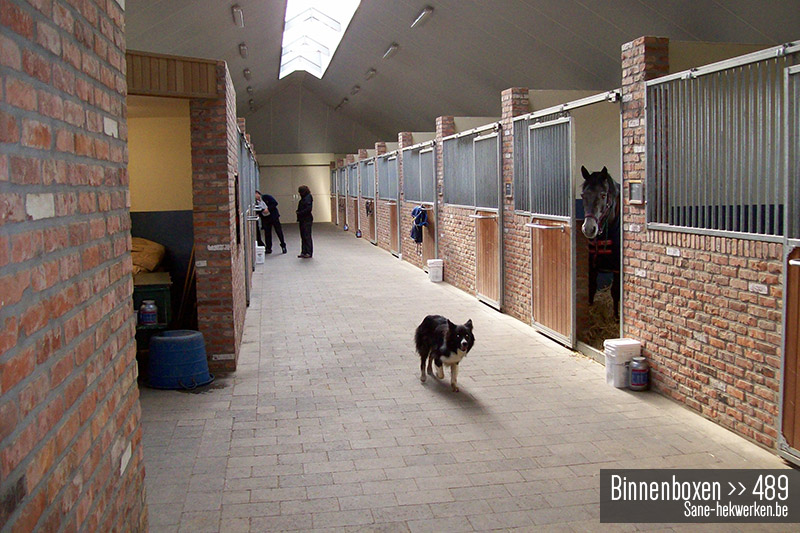 Binnenboxen
Zijn boxen in een schuur, gebouw of manege
Let op dat hier het stalklimaat goed is
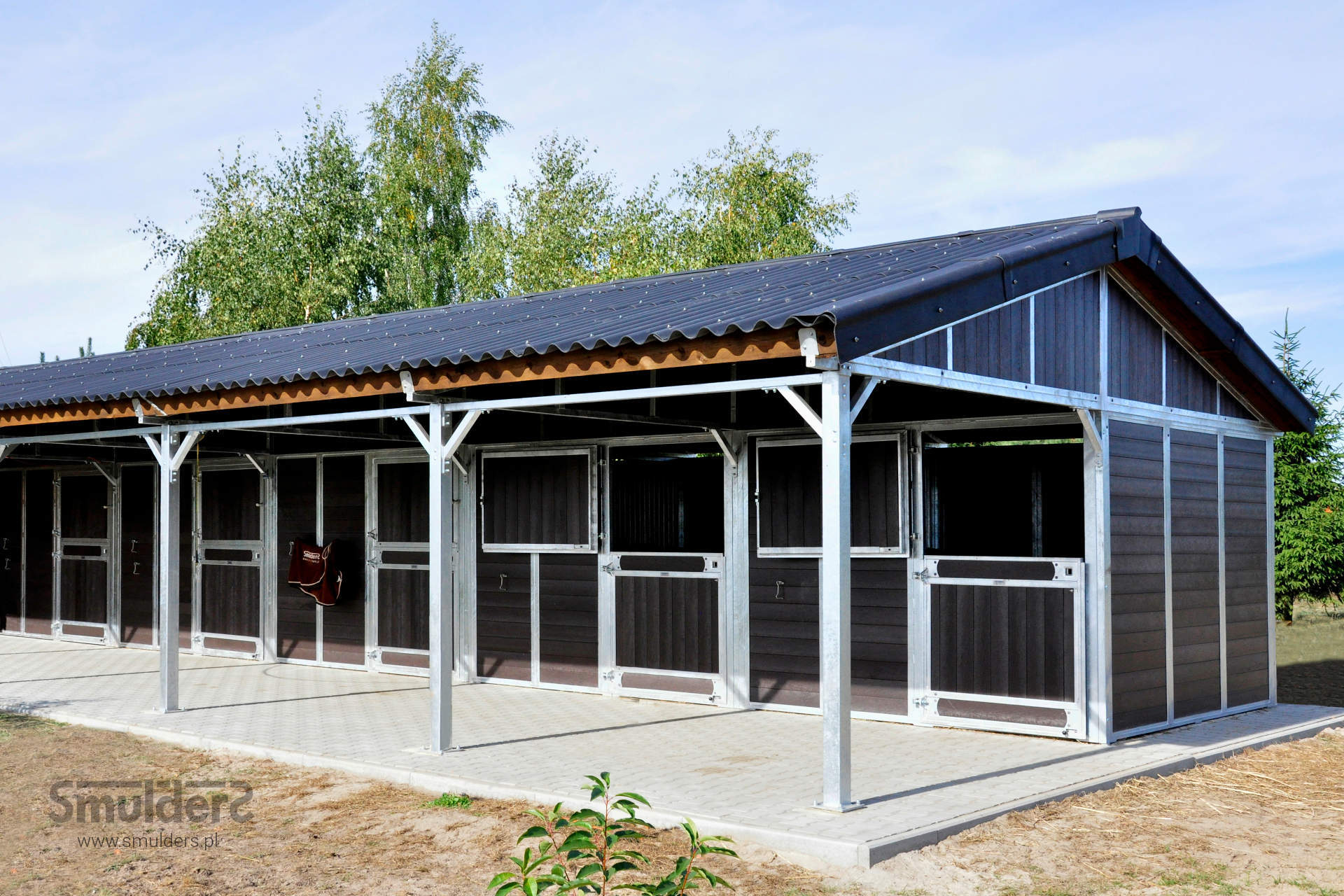 Buitenboxen
De dieren hebben hier altijd beschikking over frisse lucht en een uitkijk naar buiten
Huisvesting
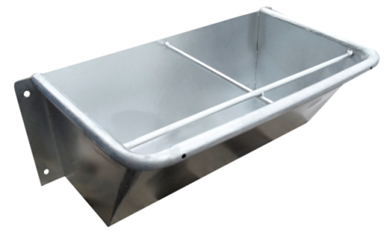 Paarden en ezels zijn heel gevoelig voor stof, hou hier dus rekening mee
Welzijn wordt daardoor steeds belangrijker 
Een RVS-voerbak plaats je in de hoek, zodat je dit vanaf buiten makkelijk kan vullen
De voerstang in de voerbak voorkomt knoeien
De waterbak komt aan de andere kant van de stal
bodembedekking
Opdracht
Voorbereiding volgende week
Ga aan de slag met het natuurlijk gedrag van zowel een paard en ezel
Maak hier een poster van
Volgende week presenteren